New Words
１年生のおさらい
本時の目標
１年生の教科書で習いきれなかった単語を学習する
休校期間中に単語を覚えて再開後に向けた準備をする
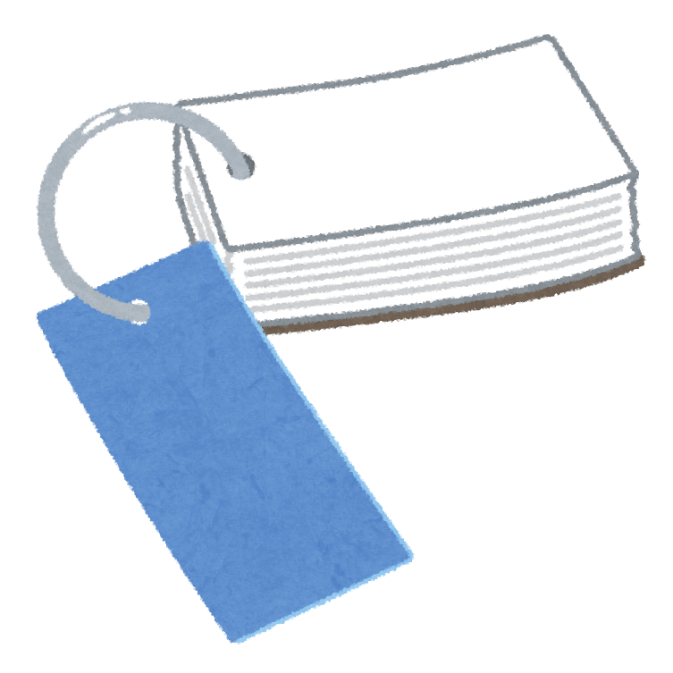 本時の学習のしかた
「単語一覧表」のプリントを準備し、日本語の意味をプリントの空欄に書き入れましょう。
単語の画面を開くと、単語の横にスピーカーのアイコンがあります。押すと、音声が流れます。恥ずかしがらずに自宅でもリピートして発音練習をしましょう。
本時の学習のしかた
単元は全部で４つです。単元の発音練習が終わったら、今度は単語練習のプリントを準備し、埋めていきましょう。発音しながら書くと覚えやすいです。
１年生時の、毎週水曜日の南海先生の単語プリントを思い出すとわかりやすいです。
これ以降の授業での単語練習もやり方は同じです。
本時の学習のしかた
１年生の”New Horizon”があれば、該当ページを開くとよいかもしれません。
不安な毎日ですが、学校再開後も楽しく授業ができるよう、みんなで一丸となって学習しましょう！
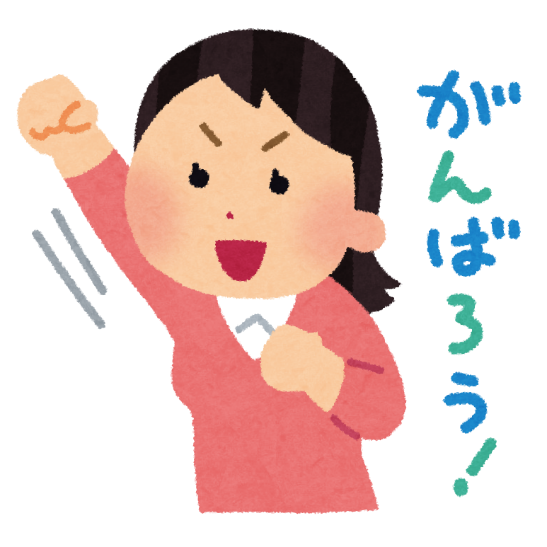 Daily Scene7 編
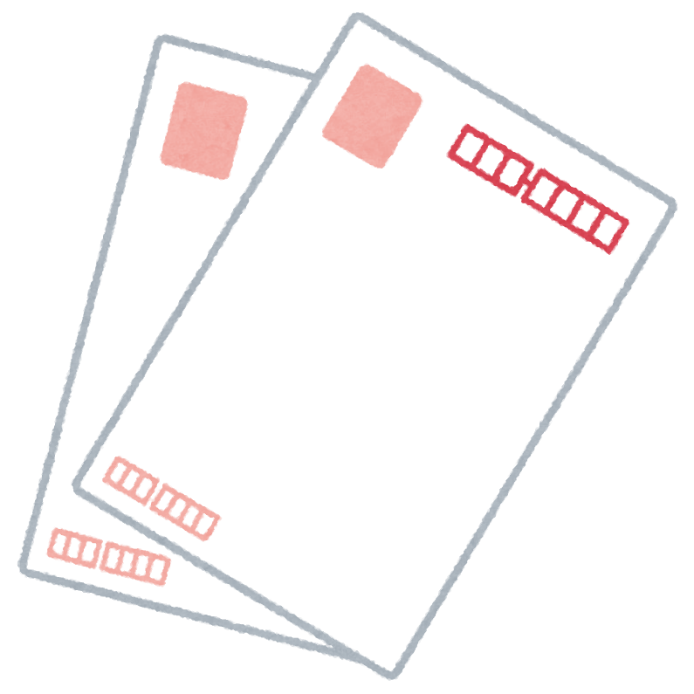 １年生の教科書
P.122
took
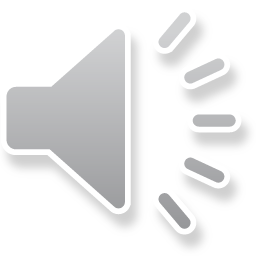 [動] takeの過去形
half
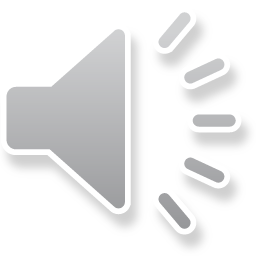 [形] 半分の
hour(s)
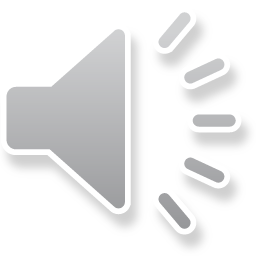 [名] １時間、時間
plane
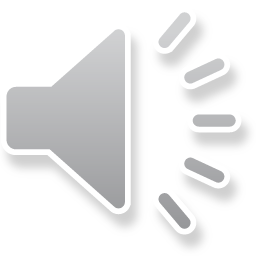 [名] 飛行機
big
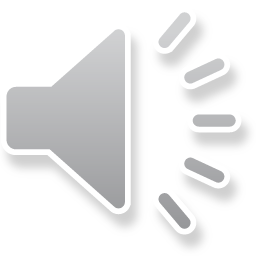 [形] 大きい、重大な
saw
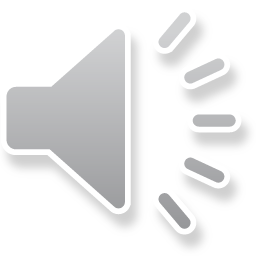 [動] seeの過去形
thing(s)
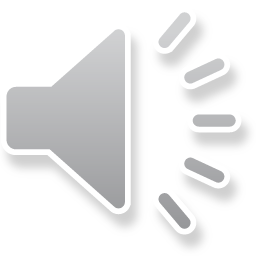 [名] もの、こと
rain(ing)
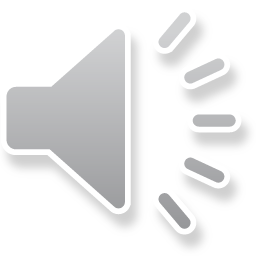 [動] 雨が降る
（主語はitになる）
cold
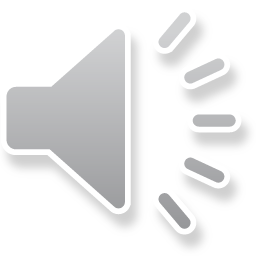 [形] 寒い
date
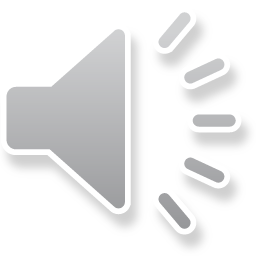 [名] 月日、日付、日時
Presentation3 編
１年生の教科書
P.126
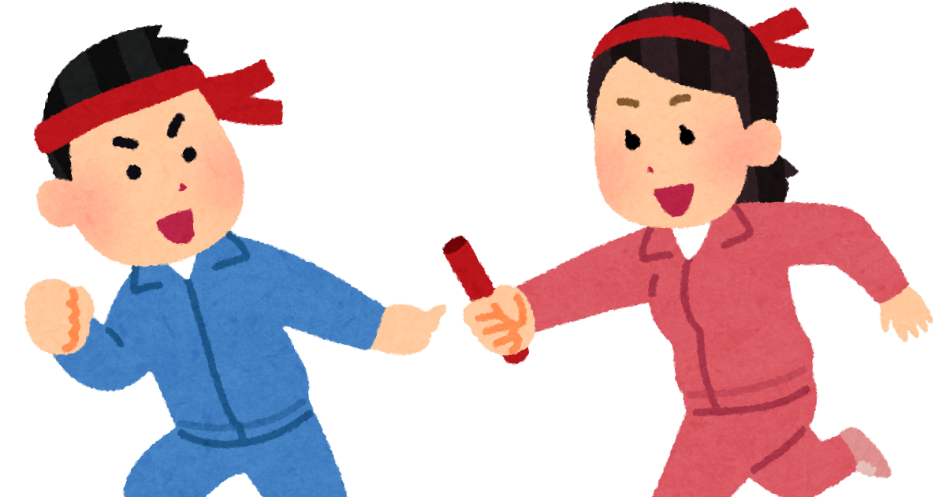 sport(s)
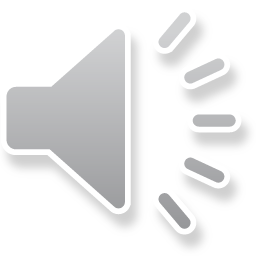 [名] スポーツ
ran
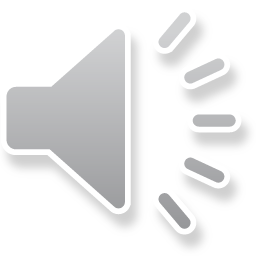 [動] runの過去形
win
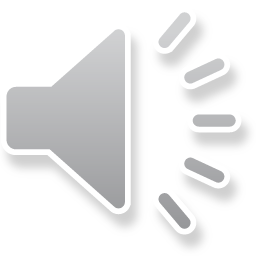 [動] …を勝ち取る
won
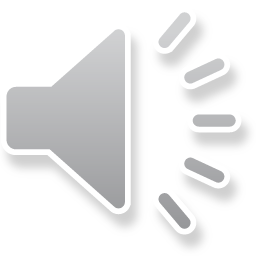 [動] winの過去形
place
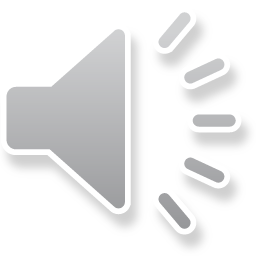 [名] 順位
met
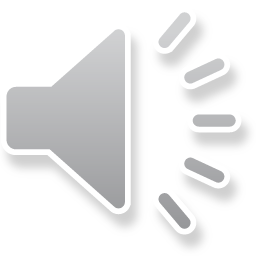 [動] meetの過去形
classmate(s)
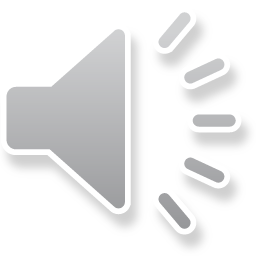 [名] 同級生
made
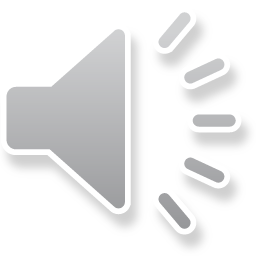 [動] makeの過去形
event(s)
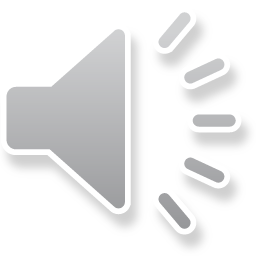 [名] 出来事、行事
learn
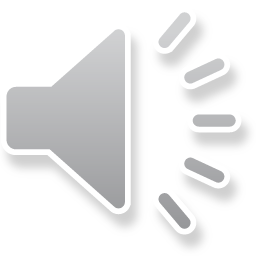 [動]（…を）学ぶ、習う
relay
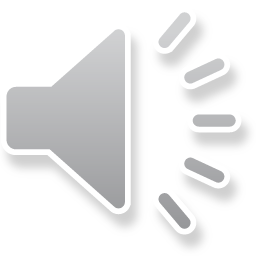 リレー
haunted house
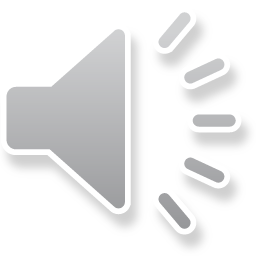 お化け屋敷
Let’s Read 編①
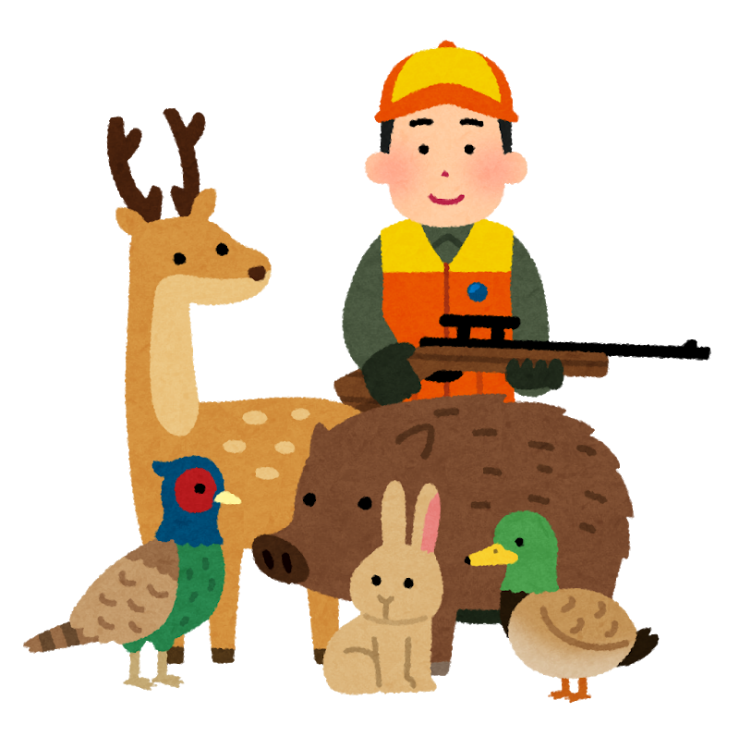 １年生の教科書
P.128
order(s)
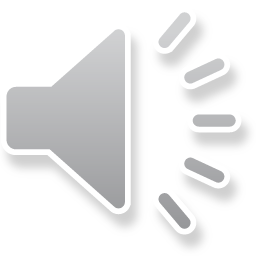 [名] 注文
lose
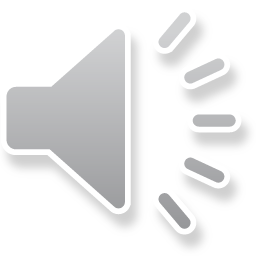 [動]（道）に迷う
lost
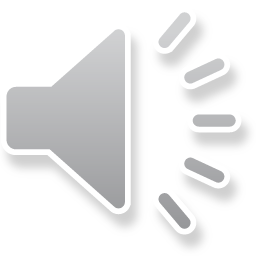 [動] loseの過去形
forest
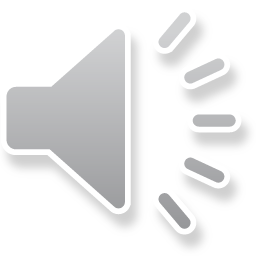 [名] 森
found
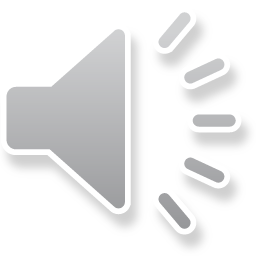 [動] findの過去形
message(s)
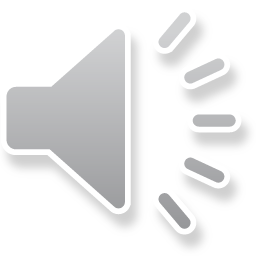 [名] 伝言
メッセージ
door
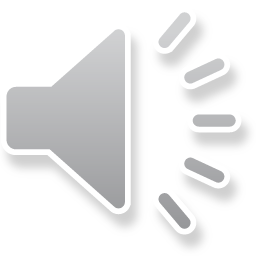 [名] ドア
understand
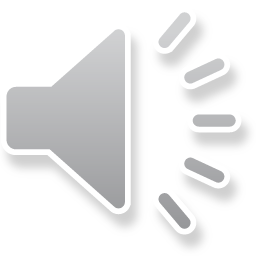 [動] 理解する
off
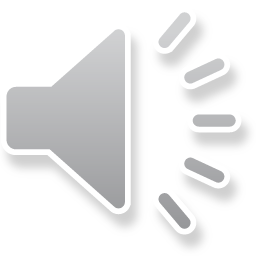 [副] 脱いで
clothes
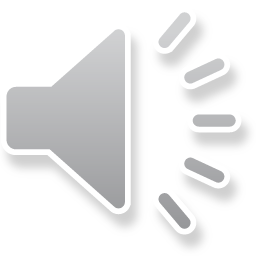 [名] 衣服
body
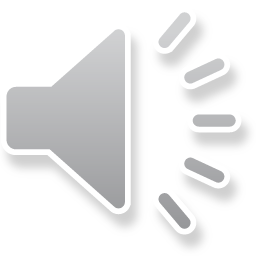 [名] 体
bodies
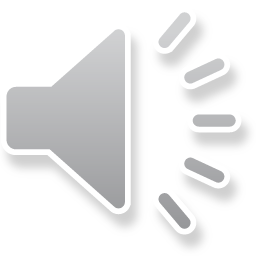 [名] bodyの複数形
hunter(s)
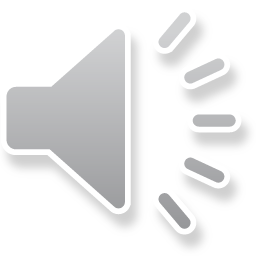 [名] ハンター
gun(s)
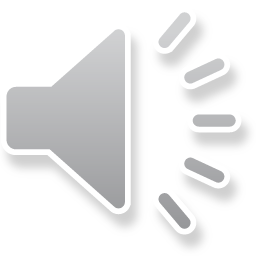 [名] 銃
salt
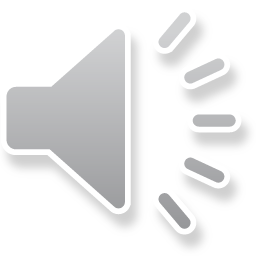 [名] 塩
vinegar
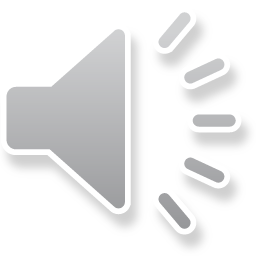 [名] 酢
take off…
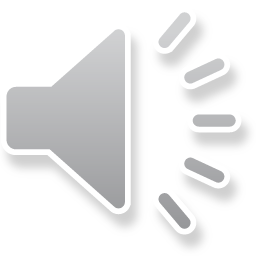 [動] …を脱ぐ
Let’s Read 編②
１年生の教科書
P.129
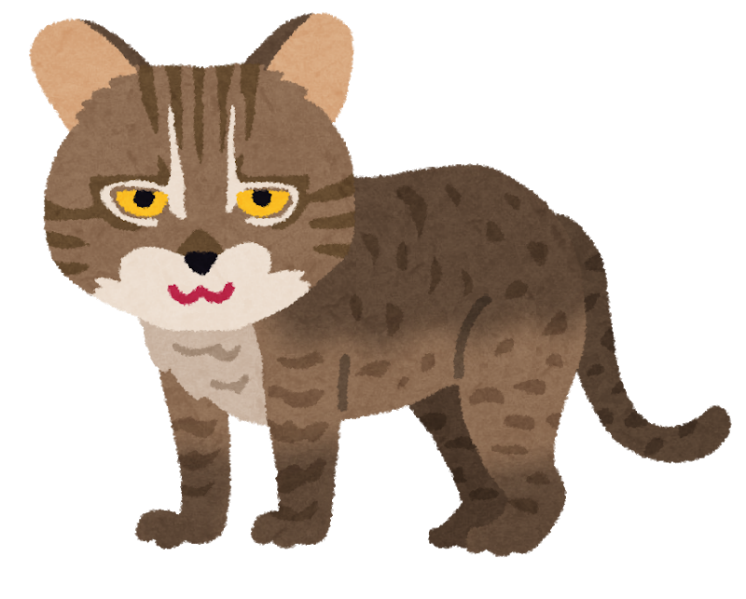 strange
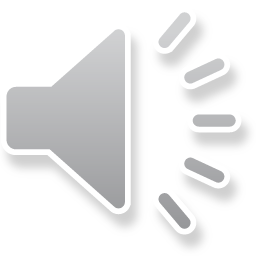 [形] 奇妙な
those
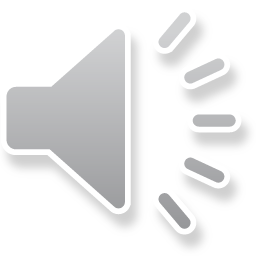 [形] あれらの
それらの
eye(s)
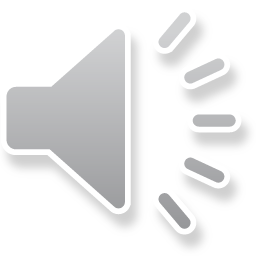 [名] 目
stand
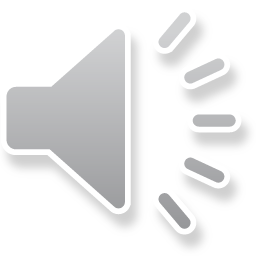 [動] 立っている
stood
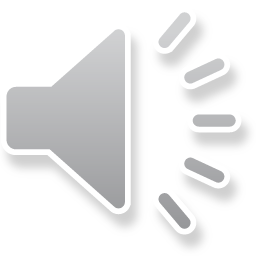 [動] standの過去形
alone
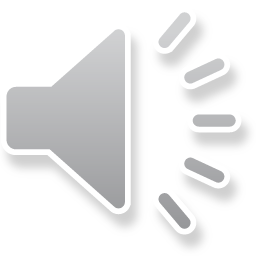 [形] ただ…だけで
wind
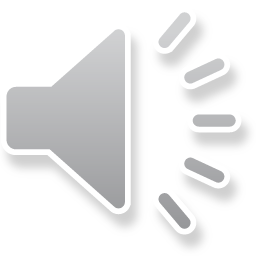 [名] 風
blow
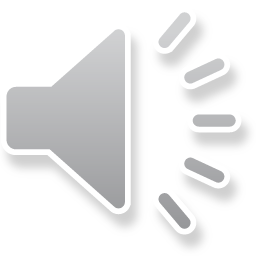 [動]（風が）ふく
blew
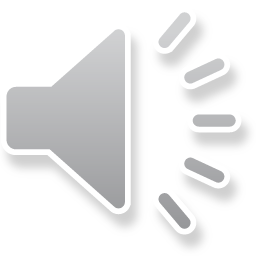 [動] blowの過去形
over
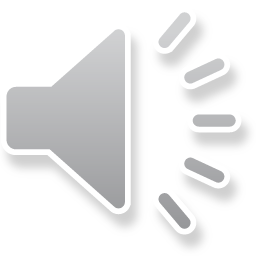 [前] …の上に
shiny
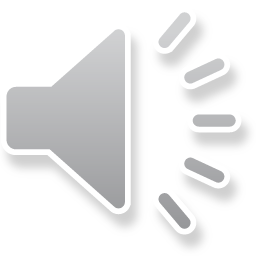 [形] 輝く、光る
keyhole(s)
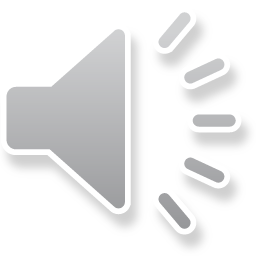 [名] 鍵穴
out of…
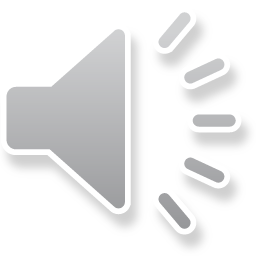 …から外へ
look back
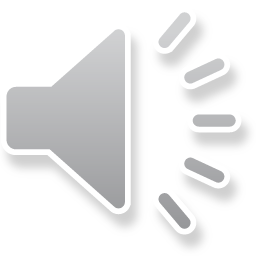 ふり返って見る